Pratique de l'économiede l'industrie
Cours du 9 décembre 2016
YANN DELABRIERE
1
ECOLE NORMALE SUPERIEURE – OCTOBRE 2016 / JANVIER 2017
YANN DELABRIERE
1
ECOLE NORMALE SUPERIEURE – OCTOBRE 2016 / JANVIER 2017
Principaux enjeux de l'industrie automobile : les enjeux économiques
L'industrie automobile est caractérisée par :
Des capitaux engagés importants. Le taux de rotation des capitaux (rapport entre le chiffre d'affaires et les capitaux engagés) y est de l'ordre de 2 à 3. Les investissements annuels sont très importants, de l'ordre de 10% en combinant les investissements matériels et les investissements de R&D pour assurer un rythme de renouvellement rapide des produits (entre 5 et 7 ans), la modernisation des process de production, le développement sur les nouveaux marchés (Chine, Asie du Sud principalement)
Des profitabilités relativement faibles (entre 5 et 10% du chiffre d'affaires avant impôts et frais financiers – EBIT)
Et donc une rentabilité sur capitaux engagés également relativement faible
Et enfin une volatilité des résultats importante du fait du caractère cyclique des marchés développés. Les bas de cycle se traduisent par des pertes importantes. En 2008 / 2009, General Motors et Chrysler ont fait faillite ; Renault et PSA ont été temporairement soutenus par l'état
Cette caractéristique interdit pratiquement tout endettement, surtout pour les constructeurs (les capitaux engagés sont plus faibles pour les équipementiers). Les investissements doivent être financés par l'autofinancement
YANN DELABRIERE
2
ECOLE NORMALE SUPERIEURE – OCTOBRE 2016 / JANVIER 2017
Principaux enjeux de l'industrie automobile : les enjeux économiques
L'industrie automobile est caractérisée par :
Les caractéristiques expliquent l'importance de l'effet de taille pour les entreprises et la consolidation autour de quelques acteurs.La structure actuelle comprend 9 constructeurs dans le mass-market : 	- 4 à 10 millions de voitures (Toyota, VW, Renault-Nissan, Mitsubishi, GM)	- 3 entre 5 et 8 millions de voitures (FCA, Ford, Hyundaï)	- 2 en dessous de 5 millions de voitures (PSA, Honda)Il s'y ajoute :	- 2 groupes dans le marché premium (Daimler, BWM)	- quelques acteurs plus petits (Suzuki, Mazda, Jaguar Land Rover, Volvo)	- et enfin des constructeurs chinois émergentsL'importance croissante des investissements technologiques va entrainer la poursuitede la consolidation
Ces caractéristiques expliquent également les stratégies dite de "plateformes" par tous les constructeurs, une plateforme étant un groupe de composants communsà un grand nombre de voitures
YANN DELABRIERE
3
ECOLE NORMALE SUPERIEURE – OCTOBRE 2016 / JANVIER 2017
Principaux enjeux de l'industrie automobile : les enjeux économiques
L'industrie automobile est également caractérisée par une compétition interneentre les constructeurs :
La concentration a réduit le nombre d'acteurs dans la compétition…
… mais la globalisation a amené tous les acteurs sur chaque marché régional
Sur chaque marché régional, une vingtaine d'acteurs sont en compétition, et l'offre total de produits varie entre 500 et 1 000 voitures différentes au total et 10 à 15 produits souschaque sous-segment





La compétition est donc très intense sur les prix : prix, promotions commerciales, prêt à taux zéro, extension de garantie…
Elle a conduit à une baisse des prix réel depuis 30 ans et cette compétition dégrade les marges,surtout quand le marché stagne ou recule
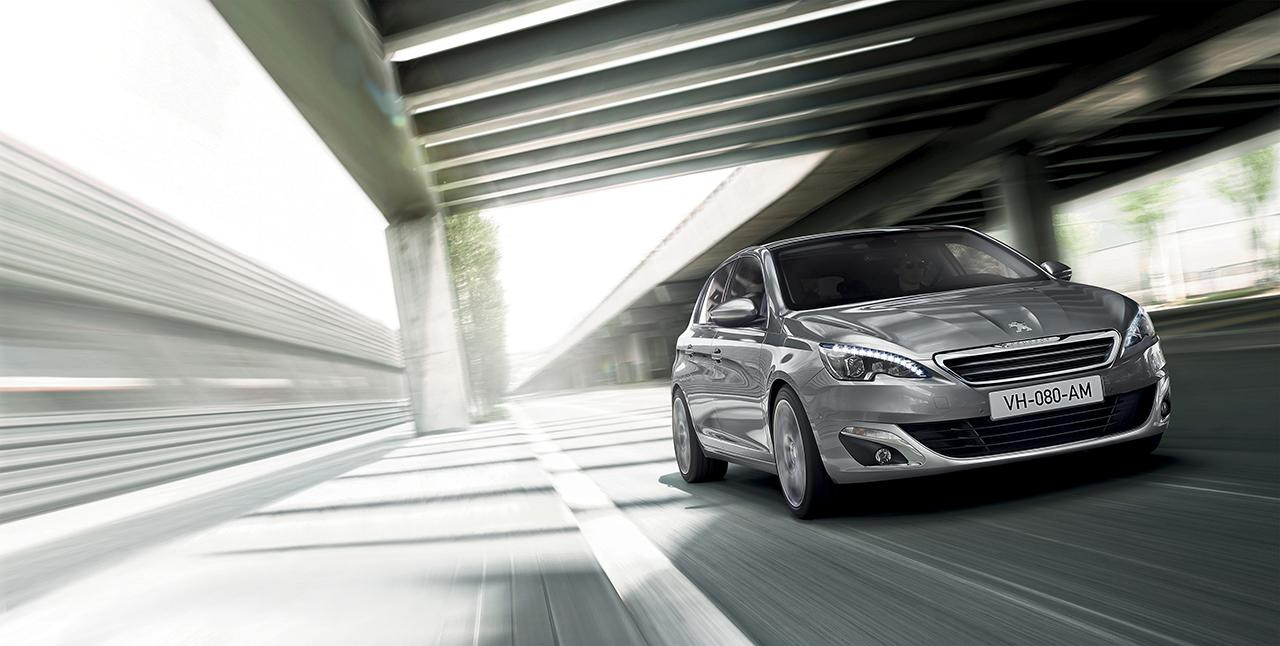 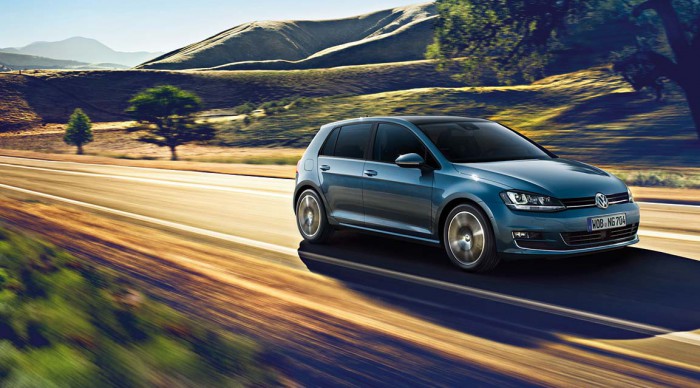 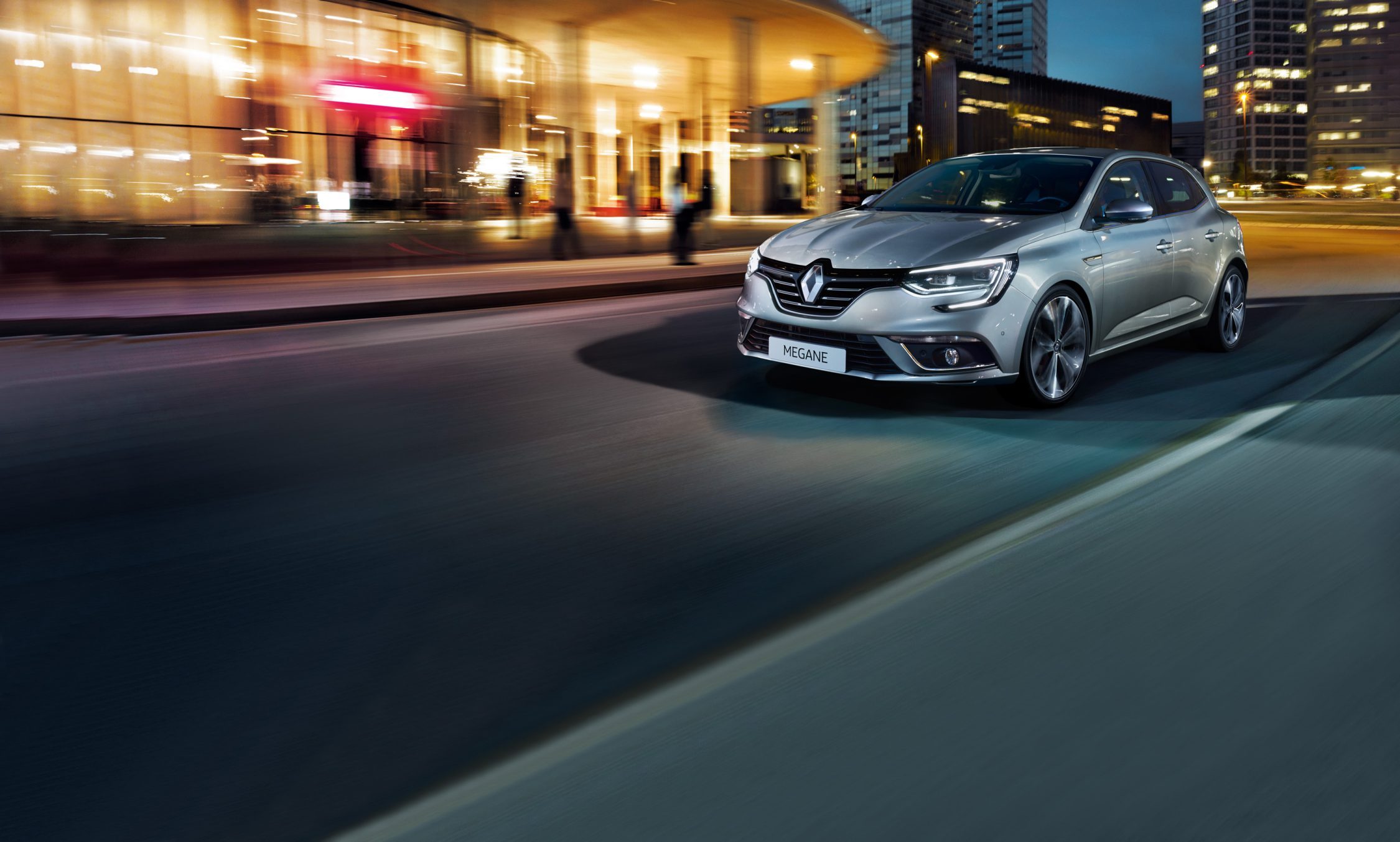 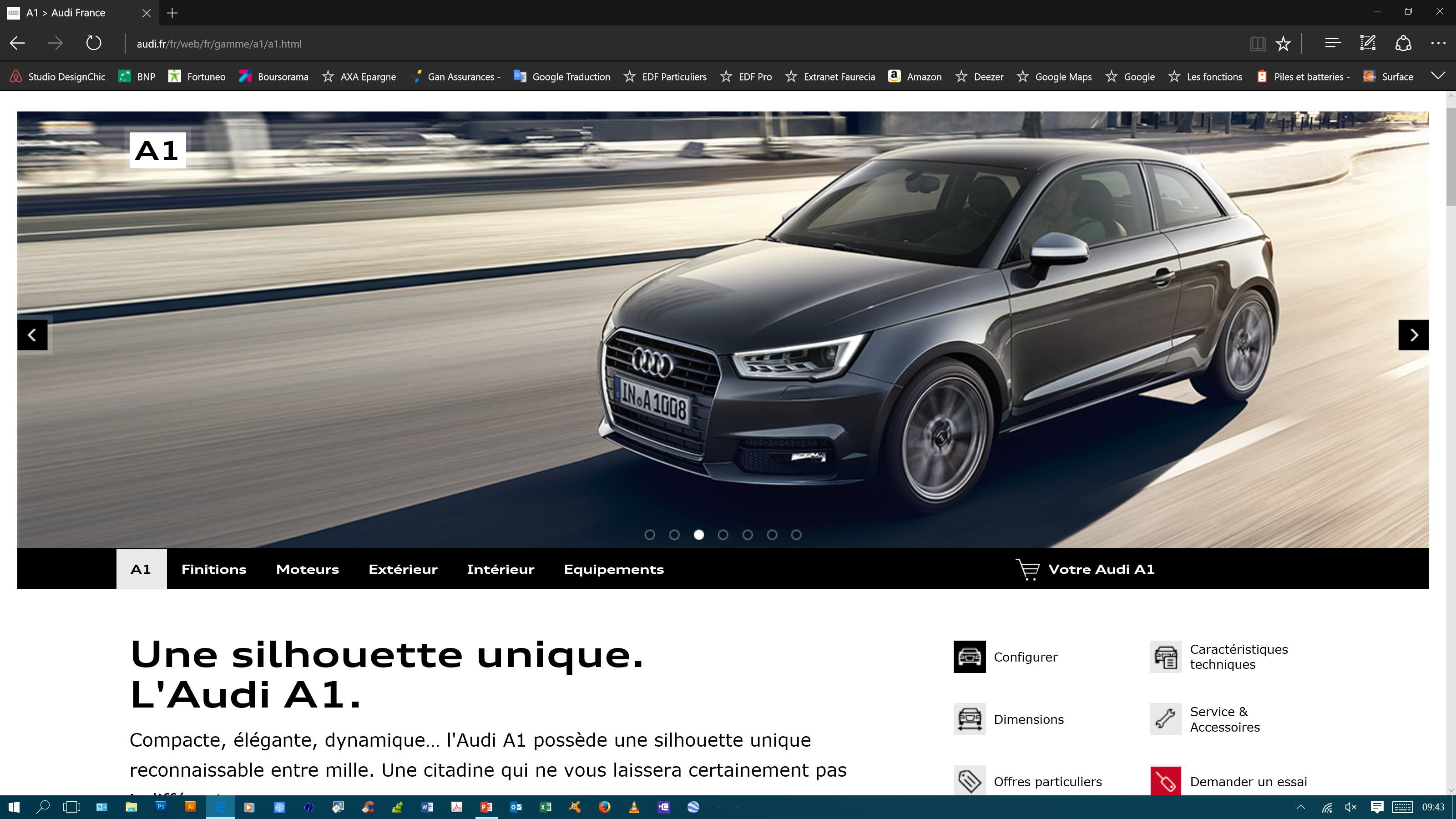 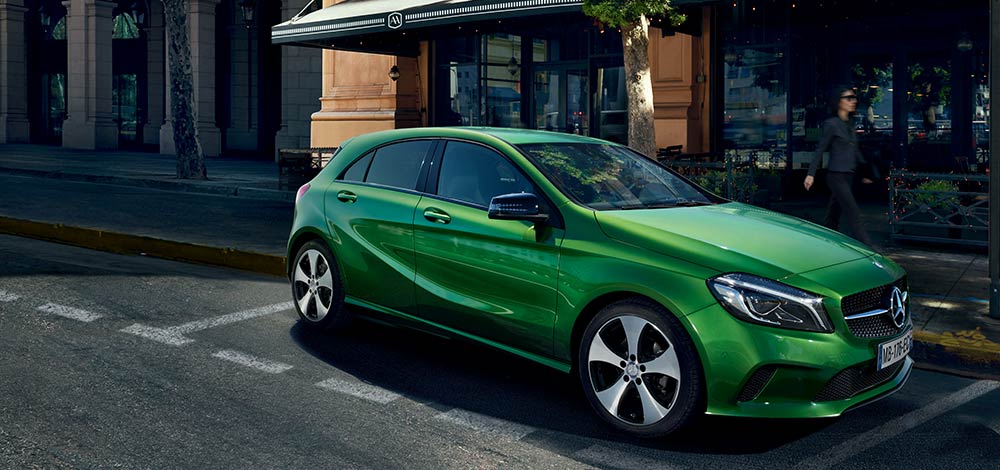 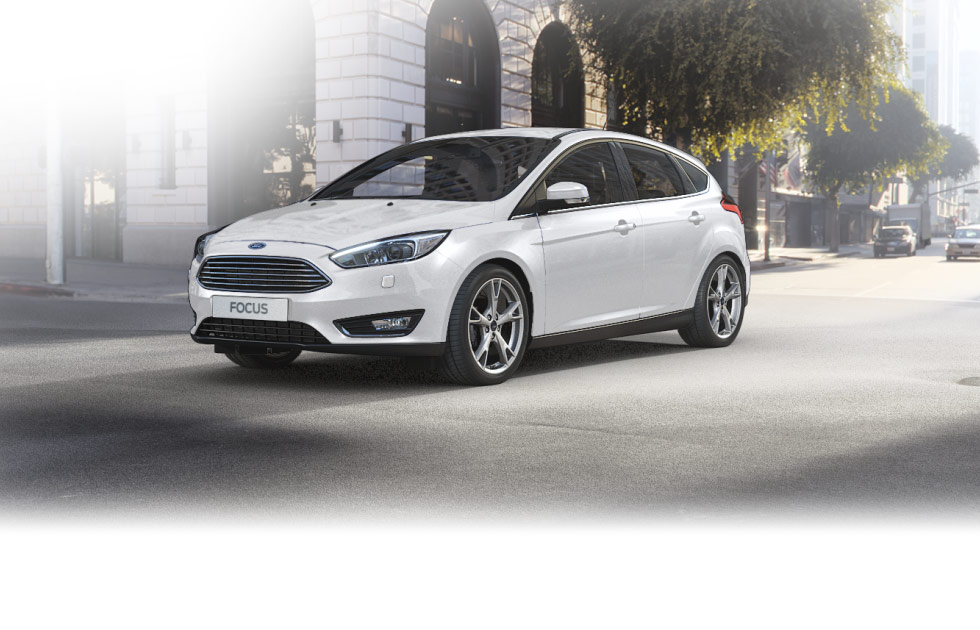 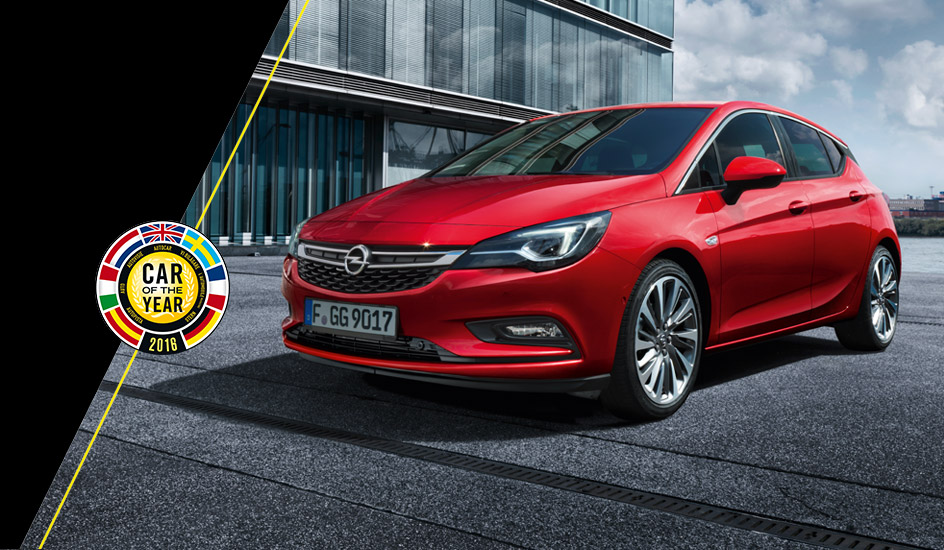 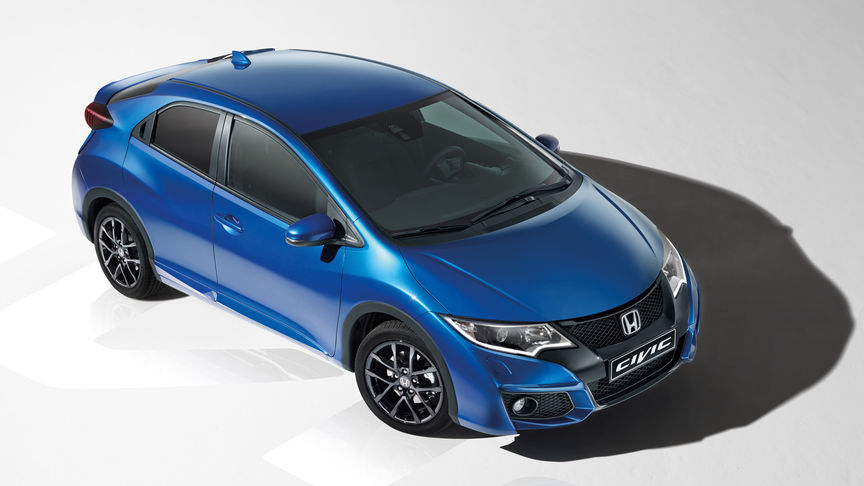 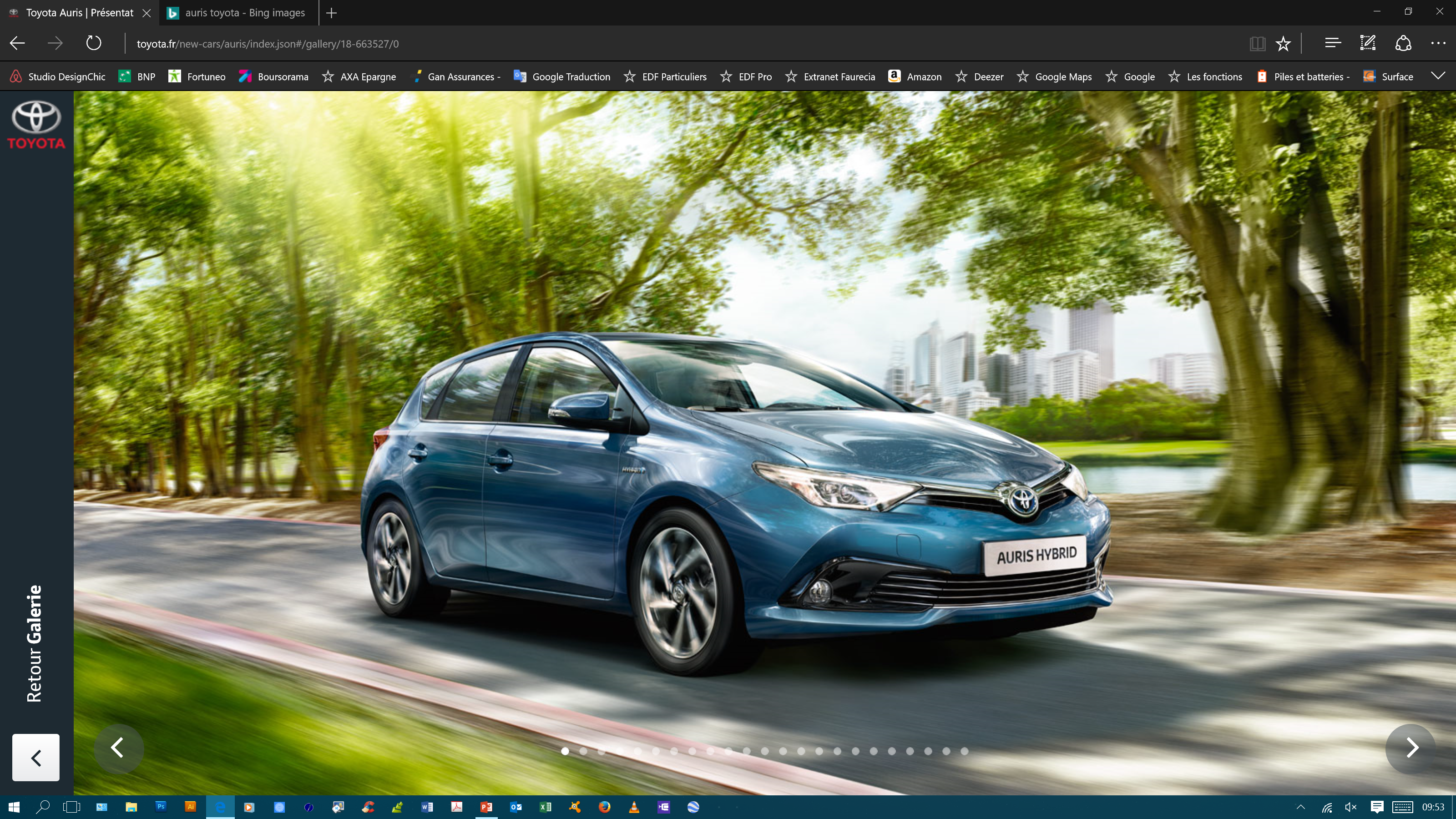 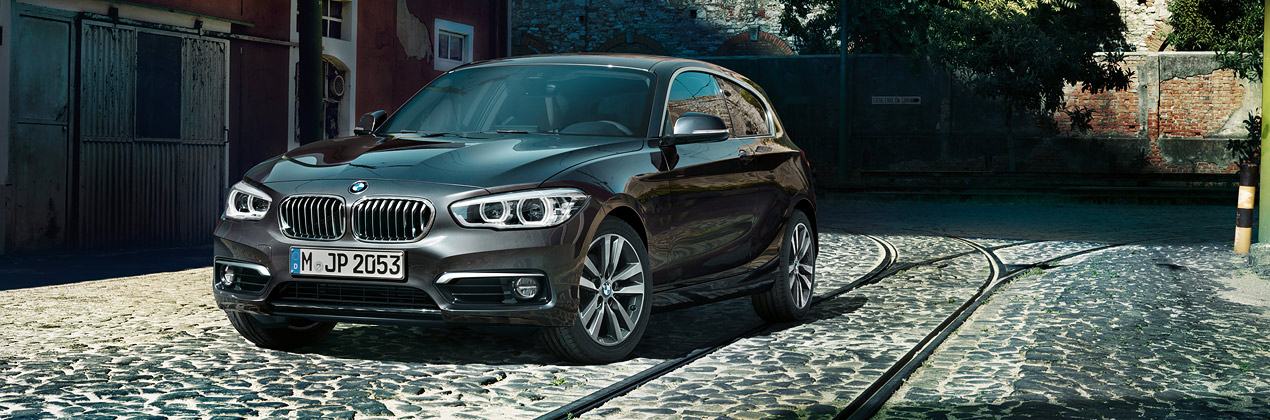 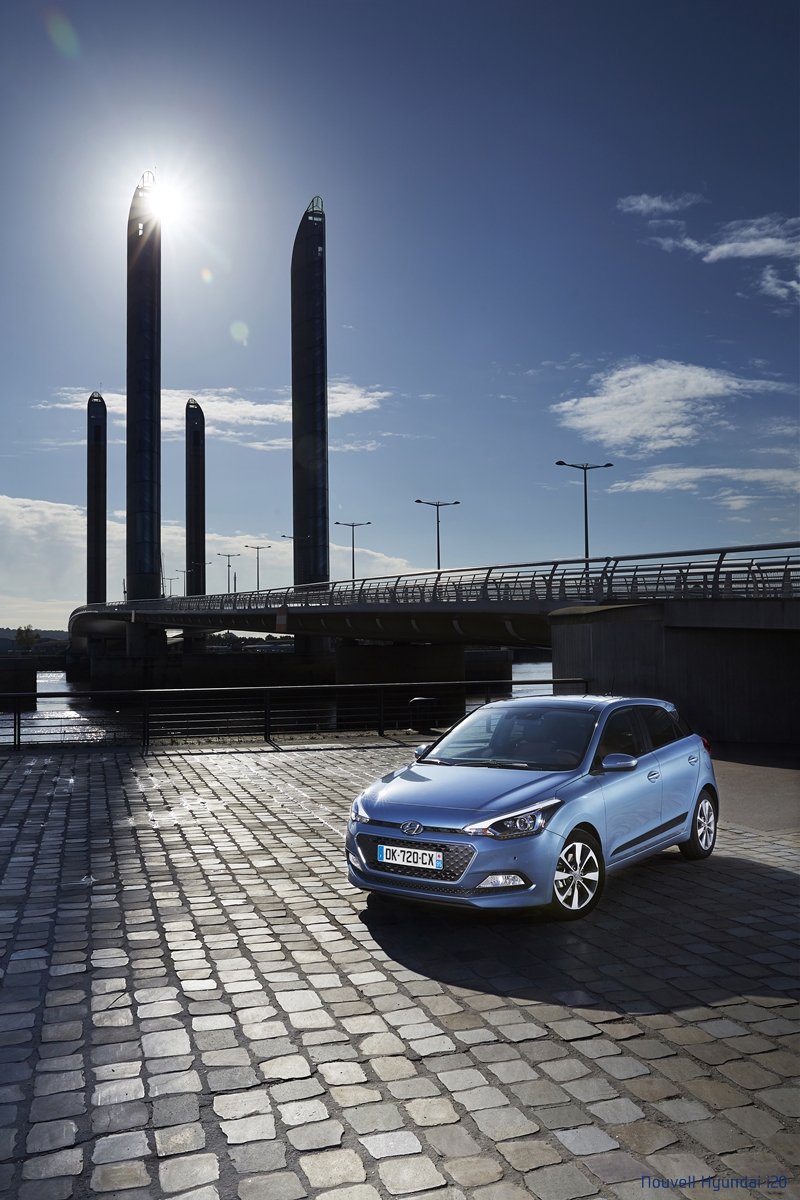 YANN DELABRIERE
4
ECOLE NORMALE SUPERIEURE – OCTOBRE 2016 / JANVIER 2017
Principaux enjeux de l'industrie automobile : les enjeux économiques
L'industrie automobile est également caractérisée par une compétition interneentre les constructeurs :
Elle entraîne l'optimisation permanente des coûts de production et notamment la localisationvers les zones de production à bas coût (Mexique, Etats-Unis, Europe de l'Est)
Pour échapper à la pure pression sur les prix, les constructeurs jouent sur d'autres facteurs :qualité et innovation. Les constructeurs japonais se sont distingués dans les années 80-90 pour la qualité (Toyota Production System) avant que le système soit généralisé chez tous les constructeurs
L'autre facteur différentiant est la performance et l'innovation. Elle a initialement porté sur la mécanique (vitesse, accélération, consommation) et de plus en plus sur la vie à bord(confort, climatisation, infotainment, matériaux et décoration)
L'innovation très intense a des effets économiques significatifs. Elle nécessite des investissementsen R&D importants, et surtout elle accélère la rotation rapide des modèles, et donc à nouveau des investissements importants (la Ford T a duré 27 ans, un modèle actuel dure de 5 à 7 ans)
Bref, une équation économique complexe
YANN DELABRIERE
5
ECOLE NORMALE SUPERIEURE – OCTOBRE 2016 / JANVIER 2017
Principaux enjeux de l'industrie automobile : global warming, émissions de CO2
Le moteur thermique repose sur la réaction exothermique du carbone contenu dans les hydrocarbures et du O2 contenu dans l'air. Elle produit essentiellement du gaz carbonique (CO2), qui est l'un des trois principaux gaz à effet de serre (avec la vapeur d'eau et le méthane).La production de gaz carbonique est fonction linéaire de la consommation de carburant, aux environs de 4,5 l pour 100 km pour 100 gr de CO2 / km pour une voiture essence


La croissance des émissions de CO2 a été exponentielle depuis le début de la seconde révolution industrielle, passant de 1 Gt en 1870 à 35 Gt en 2014. Elle est responsable de l'augmentationde l'effet de serre et d'un potentielréchauffement climatique structurel
Trend in CO2 emissions from fossil fuel combustion
GtCO2
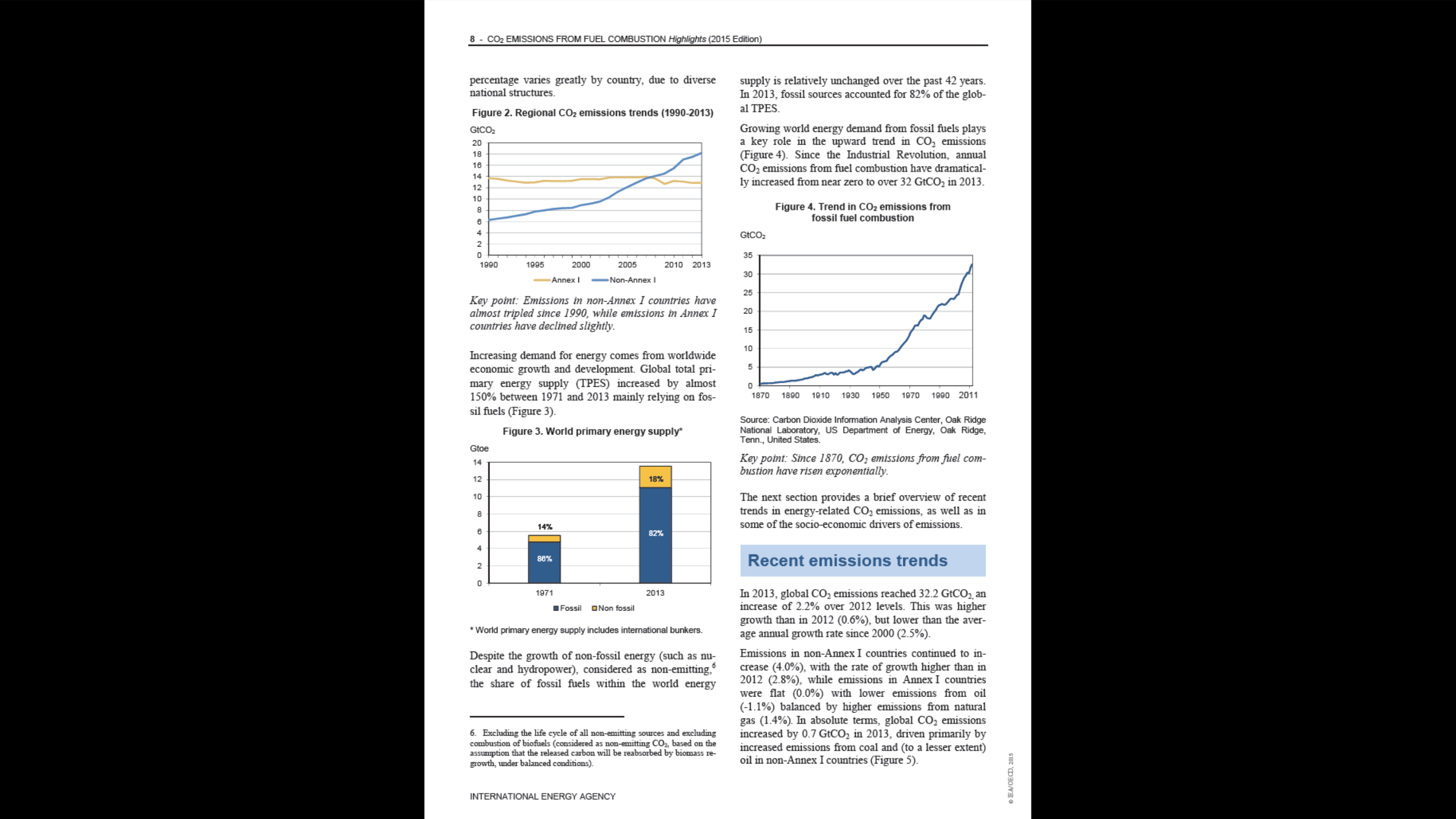 YANN DELABRIERE
6
ECOLE NORMALE SUPERIEURE – OCTOBRE 2016 / JANVIER 2017
Principaux enjeux de l'industrie automobile : global warming, émissions de CO2
Les émissions de CO2 ont commencé à décroître dans les pays développés mais sont en forte croissance dans les pays émergents, notamment Chine, Inde et Russie
Top ten emitting countries in 2013
GtCO2
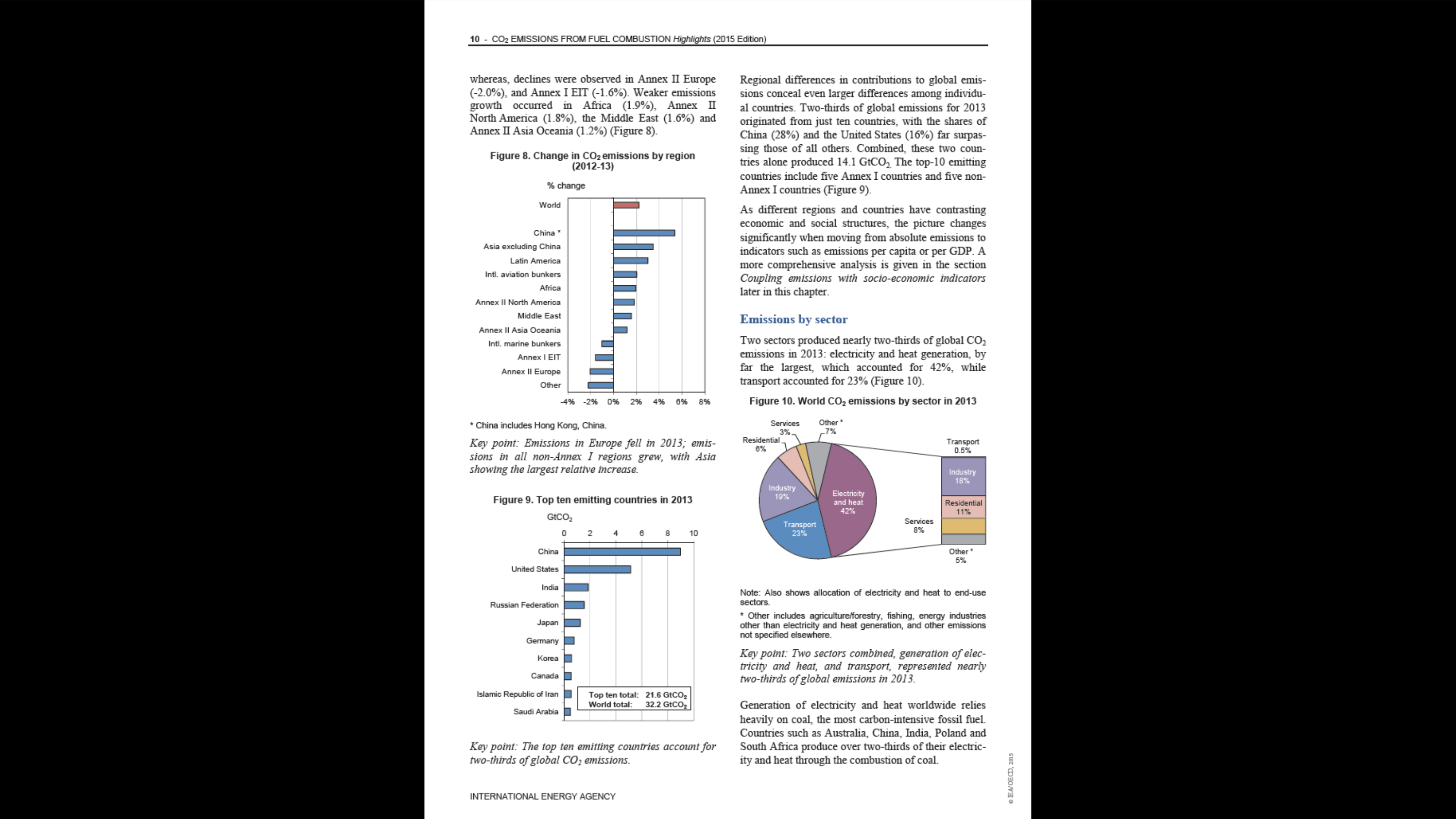 World CO2 emissions by sector in 2013
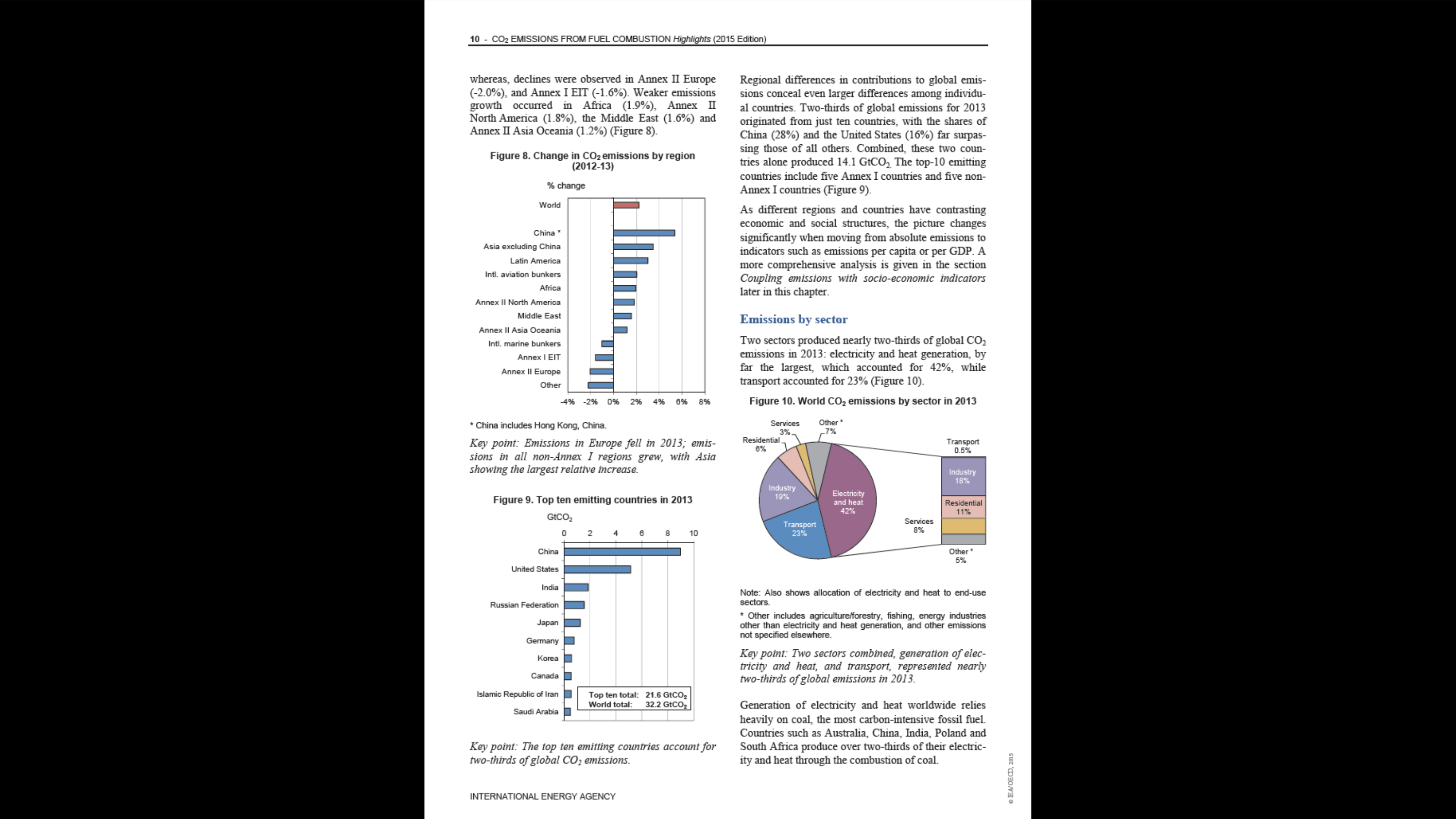 Le transport représente un quart des émissions de CO2, environ 7,5 Gt, dont 6 pour le transportroutier, partagé à parts à peu près égales entre véhicules particuliers et véhicules commerciaux,soit environ 10% du total des émissions de CO2 produites par les voitures particulières
YANN DELABRIERE
7
ECOLE NORMALE SUPERIEURE – OCTOBRE 2016 / JANVIER 2017
Principaux enjeux de l'industrie automobile : global warming, émissions de CO2
Malgré cette contribution relativement faible, les voitures particulières sont vues comme un élément central de la réduction des émissions et les principaux états, notamment Etats-Unis, Union Européenne et Chine, ont établi des réglementations pour baisser les émissions de CO2 des voitures particulières. Les objectifs actuels sont une consommation moyenne (mesurée sur un cycle test dit WLTP) de :	- 95g / km en 2021 pour l'Union Européenne	- 97g / km en 2025 pour les Etats-Unis	- 117g / km en 2021 pour la Chinesoit des niveaux assez comparables compte tenu du mix diesel en Europe.Les objectifs à plus long terme, actuellement en cours de discussion, conduisent à des niveauxde 75 g / km à l'horizon 2020
CO2 emissions for light vehicles
g/km
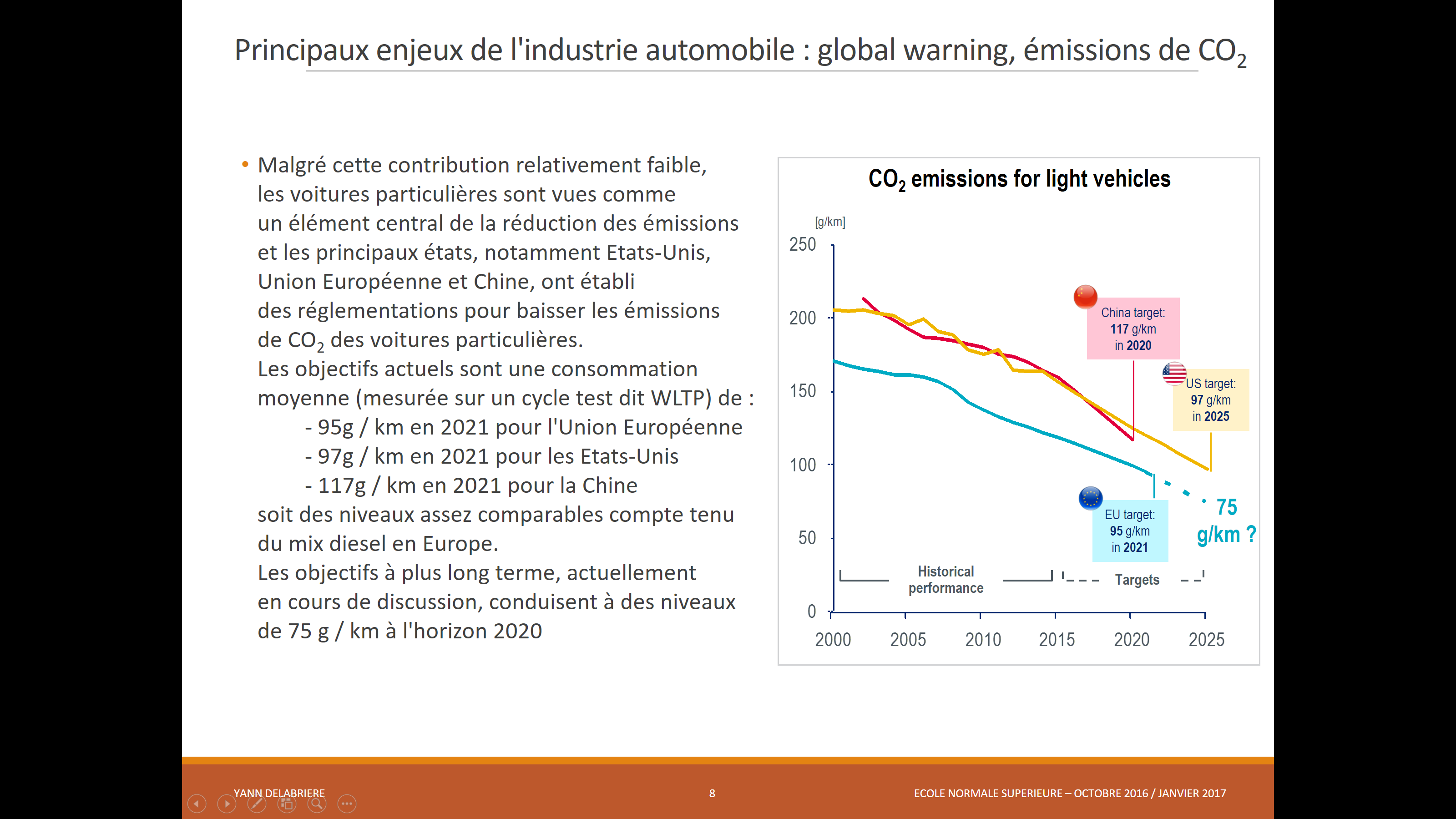 YANN DELABRIERE
8
ECOLE NORMALE SUPERIEURE – OCTOBRE 2016 / JANVIER 2017
Principaux enjeux de l'industrie automobile : global warming, émissions de CO2
Les niveaux de consommation carburant / émissions de CO2 sont fonction de quatre paramètres,les deux premiers prépondérants :	- l'efficacité du groupe motopropulseur	- le poids du véhicule	- l'aérodynamisme, mesurée par un coefficient appelé Cx	- la résistance au sol
La réduction du poids du véhicule porte sur l'émergence de matériaux alternatifs, principalementles matériaux composites alliant une résine polymère et des fibres de verre ou de carbone,comme c'est déjà le cas dans l'aéronautique
L'efficacité du groupe motopropulseur porte sur l'architecture des moteurs thermiques(essentiellement efficacité de l'injection et de la combustion du carburant) et l'émergence de motorisations alternatives (électrique, hybride, fuel cell). Toutefois, l'efficacité environnementale des véhicules électriques dépend essentiellementde l'efficacité environnementale de la production d'électricité (et des pertes dans le réseau de distribution)
Les objectifs à long terme en matière d'émissions de CO2 vont faire émerger la part des hybrides et des véhicules électriques dans la production automobile mondiale
YANN DELABRIERE
9
ECOLE NORMALE SUPERIEURE – OCTOBRE 2016 / JANVIER 2017
2
In EU & China, pure EV will account for ~10% in 2025 and ~15% in 2030
Hybrid & electric vehicles
Expected LV powertrain split [% sales]
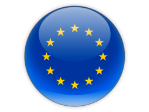 1%
1%
2%
3%
Pure EV
53%
14%
12%
Hybrids 1)
2015
2020
2025
2030
2015
2020
2025
2030
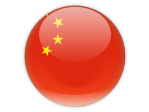 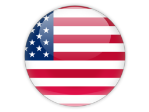 1%
1%
1%
3%
5%
2%
5%
ICE - Diesel
2%
1%
ICE - Gas
1%
1%
1%
1) Hybrids includes all hybrids (full, mild) but excludes micro-hybrids (stop & start) which are in ICE category
2015
2020
2025
2030
2015
2020
2025
2030
Engine
HV E-Machine
Confidential – BoD October, 11, 2016
EV: electric vehicle	           ICE: internal combustion engine           LV: light vehicles
Clutch
Gears
2
Favorable factors will support acceleration of pure EV penetration
Hybrid & electric vehicles
Technical factors: 
Range increase (ongoing)
Charging time (still a roadblock)
Economic factor: battery cost reduction: 135 -150€ / kWh in 2025 
Policy factors: voluntary national & local public incentives
Charging standards and infrastructure 
Automotive trends: new mobility services and autonomous drive favorably push for pure EV
Adoption factors for EV
Pure EV penetration scenarios [% sales; worldwide]
Source: Roland Berger analysis 2016
Regional trends
Strong EV development in Europe and China
EV is still not adapted to US market – strong uptake of PHEV and hybrids instead
Pure EV TCO becomes attractive and accelerates development
EV: electric vehicle		PHEV: plug-in hybrid electric vehicle                    TCO: Total Cost of ownership
Confidential – BoD October, 11, 2016
2
Pure EV will benefit from recent technical & economical progress
Hybrid & electric vehicles
Average pure EV range & storagecapacity
Projection of Battery cost(ex: Li-ion Gen31))
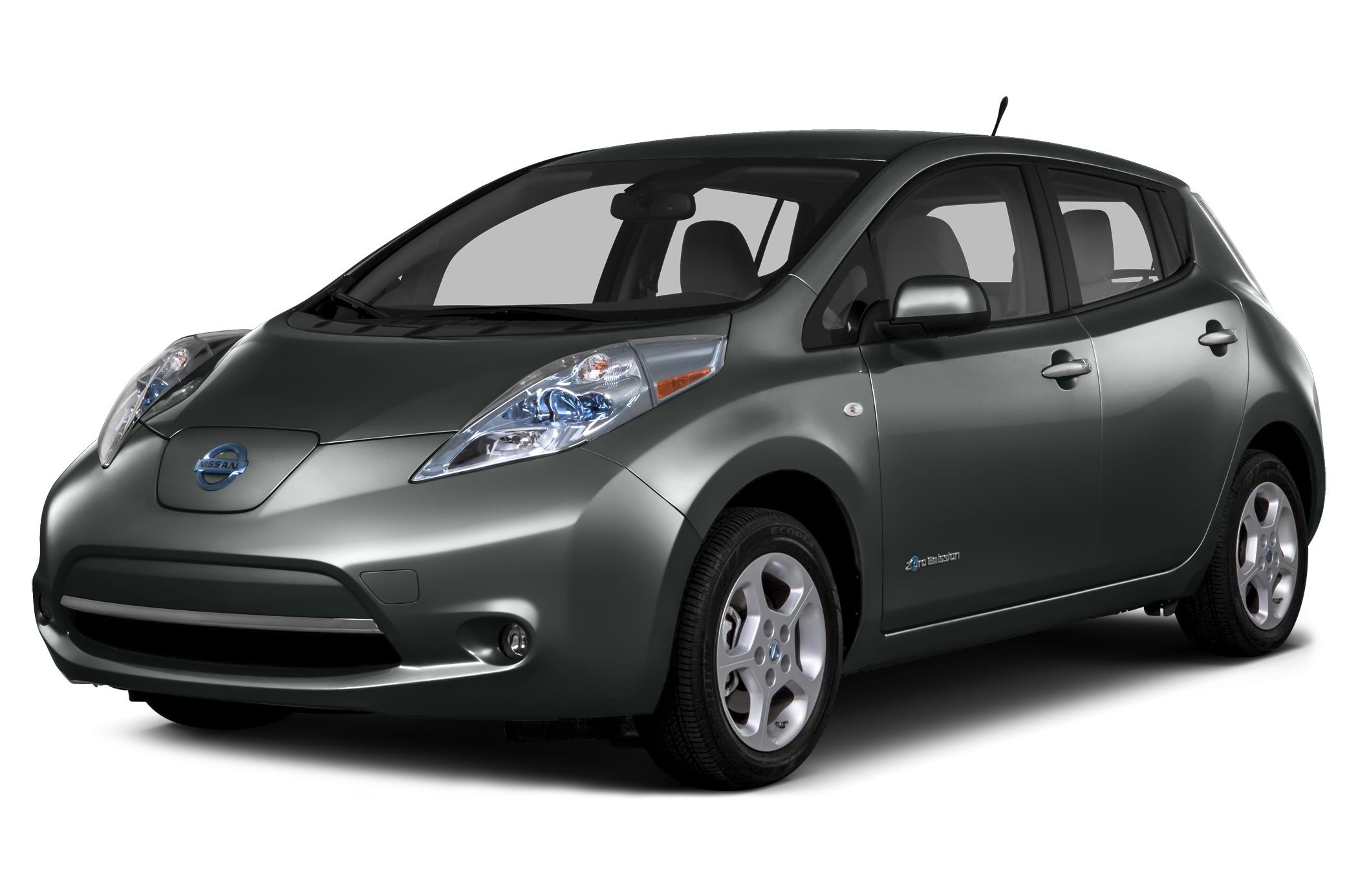 [km]
[kWh]
USD / kWh
Example: Cost of Nissan LEAF Li-ion 24 KWh pack

             2014           2016
9,000$          6,500$        5,500$
500
250
400
200
300
150
300 km
average max. distance in 2020
200
100
~EUR 160-170 / kWh
expected battery price in 2020
100
50
Range [km]
Avg pure EV storage capacity [kWh]
0
0
2010
2015
2020
2025
2030
2035
2010
2015
2020
2025
2030
2035
Charging time also becomes more convenient (under 1h) but remains a roadblock
EV: electric vehicle
Confidential – BoD October, 11, 2016
1) Source Roland Berger: Li-ion Gen 3 with NMC811 cathode and Silicon/carbon anode
2
OEMs have ambitious hybrid and pure EV developments / launch plans
Hybrid & electric vehicles
“One third of vehicles in 2030 will be purely electrically powered" 
Matthias Muller, CEO Volkswagen Group, June 2016
30 electric models to be launched from 2016 to 2025
6 electric models to be launched by 2020
1 hybrid and new version of EV i3 in 2018, 1 new EV (iNext) by 2020
Targets 500,000 vehicles (EV+PHEV) sales in 2020 
13 electric models to be launched by 2020
4 EV and 7 HEV/PHEV from 2019 to 2025
Strong focus on alternative powertrains
EV ambitions of key players
Key 2016-19 emblematic launches
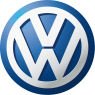 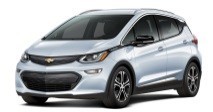 Chevrolet Bolt (320 km)2016-17
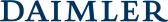 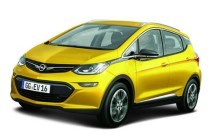 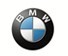 Opel Ampera-e (400 km)2017
"We will expand our range of electric vehicles and assert leadership in zero-emission technology" Harald Krueger, CEO BMW, March 2016
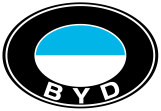 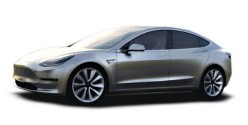 Tesla Model 3 (350 km)2017-18
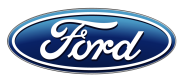 Nissan LEAF 2.0  (60 kWh)2018
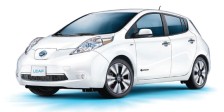 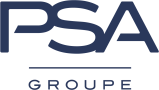 Peugeot Fractal concept car  - 3 models2020+
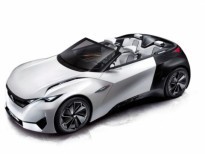 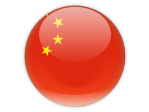 Chinese OEMs
EV: electric vehicle		HEV: hybrid electric vehicles	PHEV: plug-in hybrid electric vehicle
Confidential – BoD October, 11, 2016
Principaux enjeux de l'industrie automobile : la pollution urbaine
La pollution atmosphérique est essentiellement due à 7 polluants :	- 3 principaux : l'oxyde de souffre (SOx), l'oxyde d'azote (NOx), les particules fines 	  (PM10, particules entre 10 et 2.5 µm ; PM2.5, particules inférieures à 2.5 µm)	- 4 suivants : le monoxyde de carbone (CO), les composés volatiles organiques (VOC),	  l'ammoniac (NH3) et l'ozone (O3)
La pollution atmosphérique est un phénomène essentiellement urbain, néfaste pour la santé
Average annual outdoor PM2.5 concentrations in selected urban areas
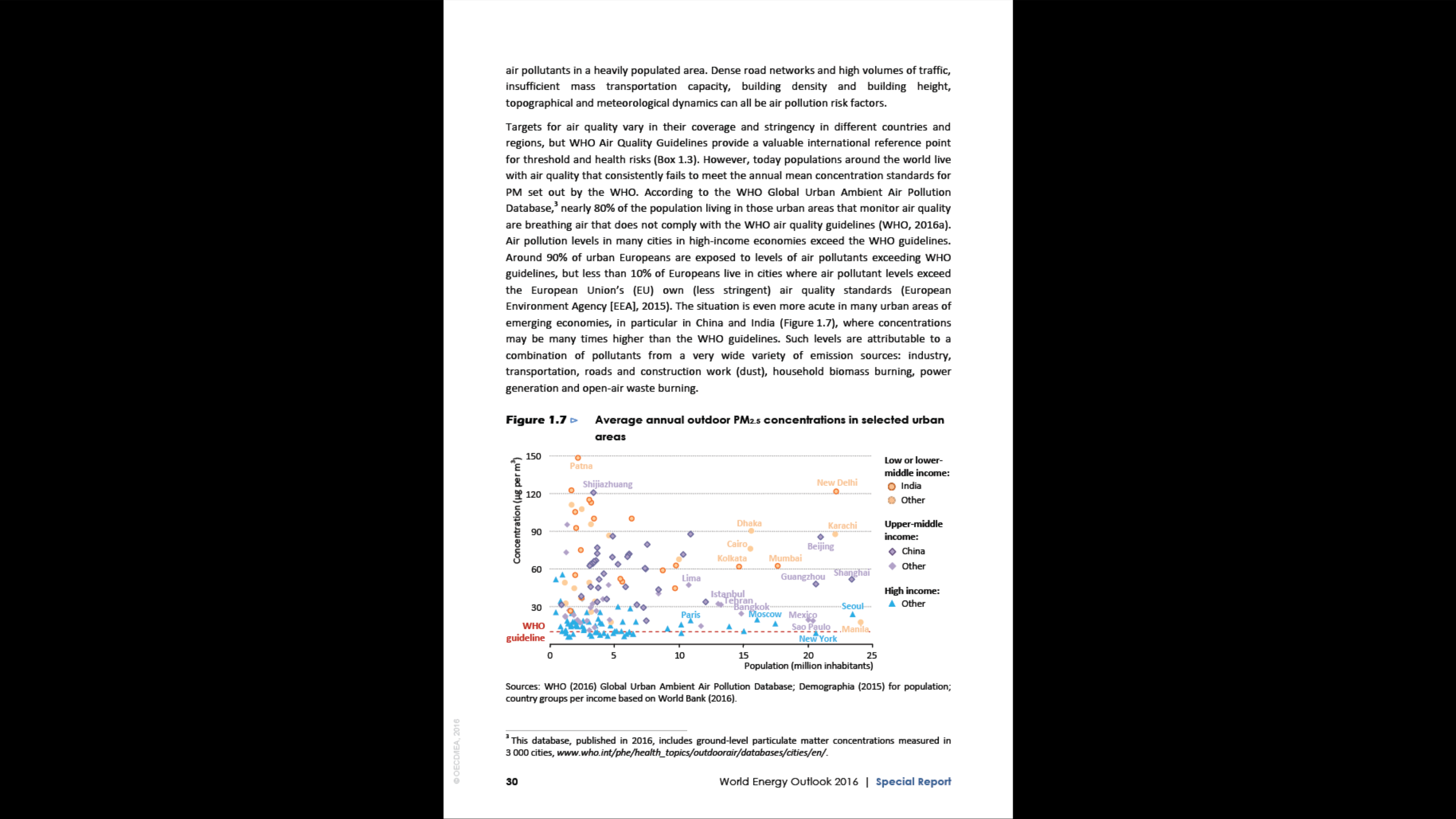 Sources: WHO (2016) Global Urban Ambient Air Pollution Database ; Demographia (2015) for population ; Country groups per income based on World Bank (2016)
YANN DELABRIERE
14
ECOLE NORMALE SUPERIEURE – OCTOBRE 2016 / JANVIER 2017
Principaux enjeux de l'industrie automobile : la pollution urbaine
Les transports terrestres sont peu concernés par les SOx, la plupart des pays utilisant désormaisdes carburants sans souffre
Death attributable to household and outdoor air pollution, 2012
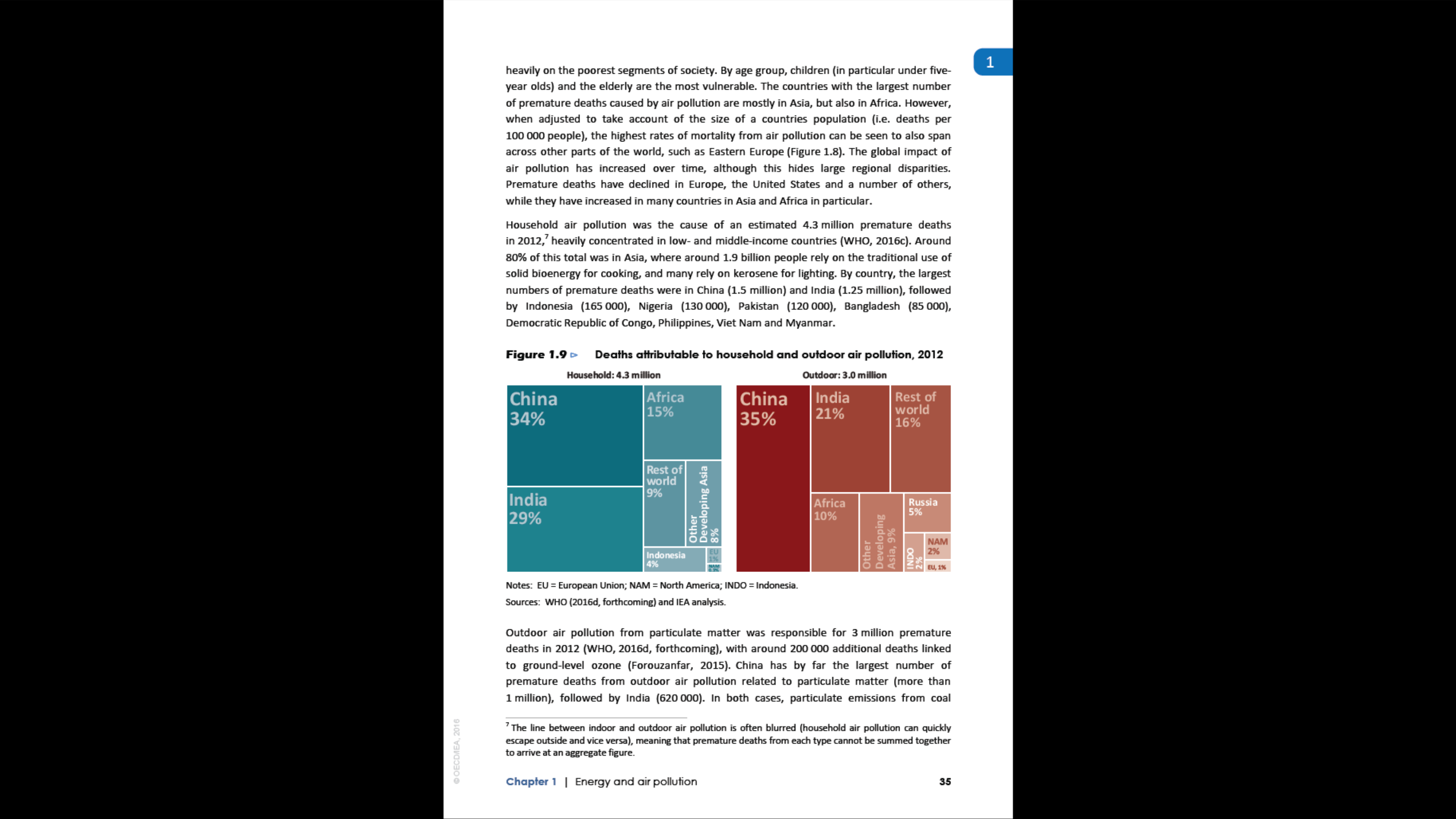 YANN DELABRIERE
15
ECOLE NORMALE SUPERIEURE – OCTOBRE 2016 / JANVIER 2017
Principaux enjeux de l'industrie automobile : la pollution urbaine
Par contre, ils sont responsables d'une partie très importante des émissions de NOx et d'une part significative des émissions de particules, notamment du fait des motorisationsdiesel (voitures particulières et véhicules commerciaux)








Ces émissions sont dues aux imperfections du processus de combustion ou, pour les PM, également à des résidus abrasifs (pièces mécaniques, frein, embrayage et pneumatiques). Elles peuvent être réduites essentiellement par des processus de post-traitement (filtration, catalyse), de plus en plus coûteux en fonction des objectifs de réduction
Energy-related Nox emissions by region and sector, 2015
Energy-related PM2.5 emissions by region and sector, 2015
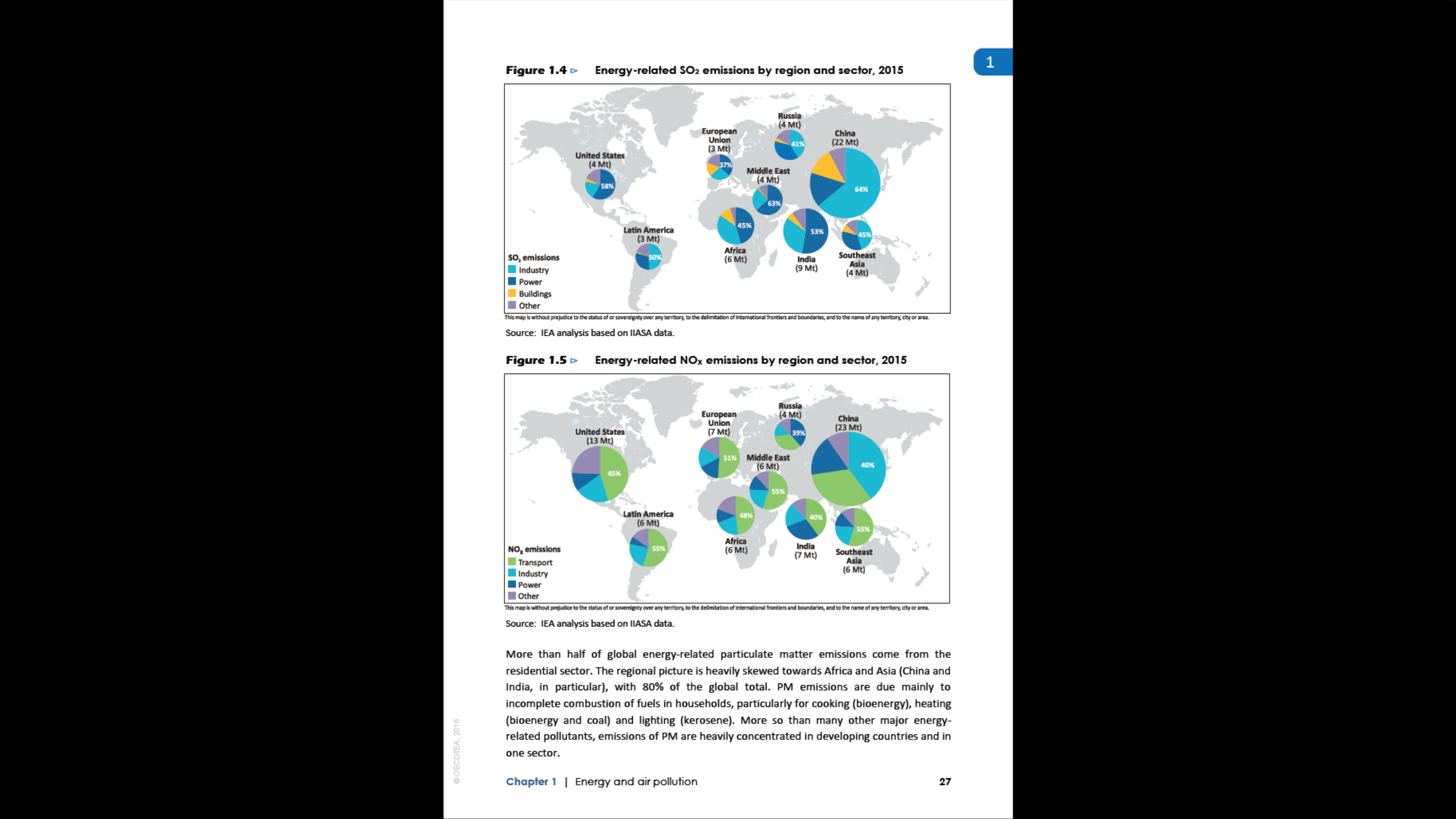 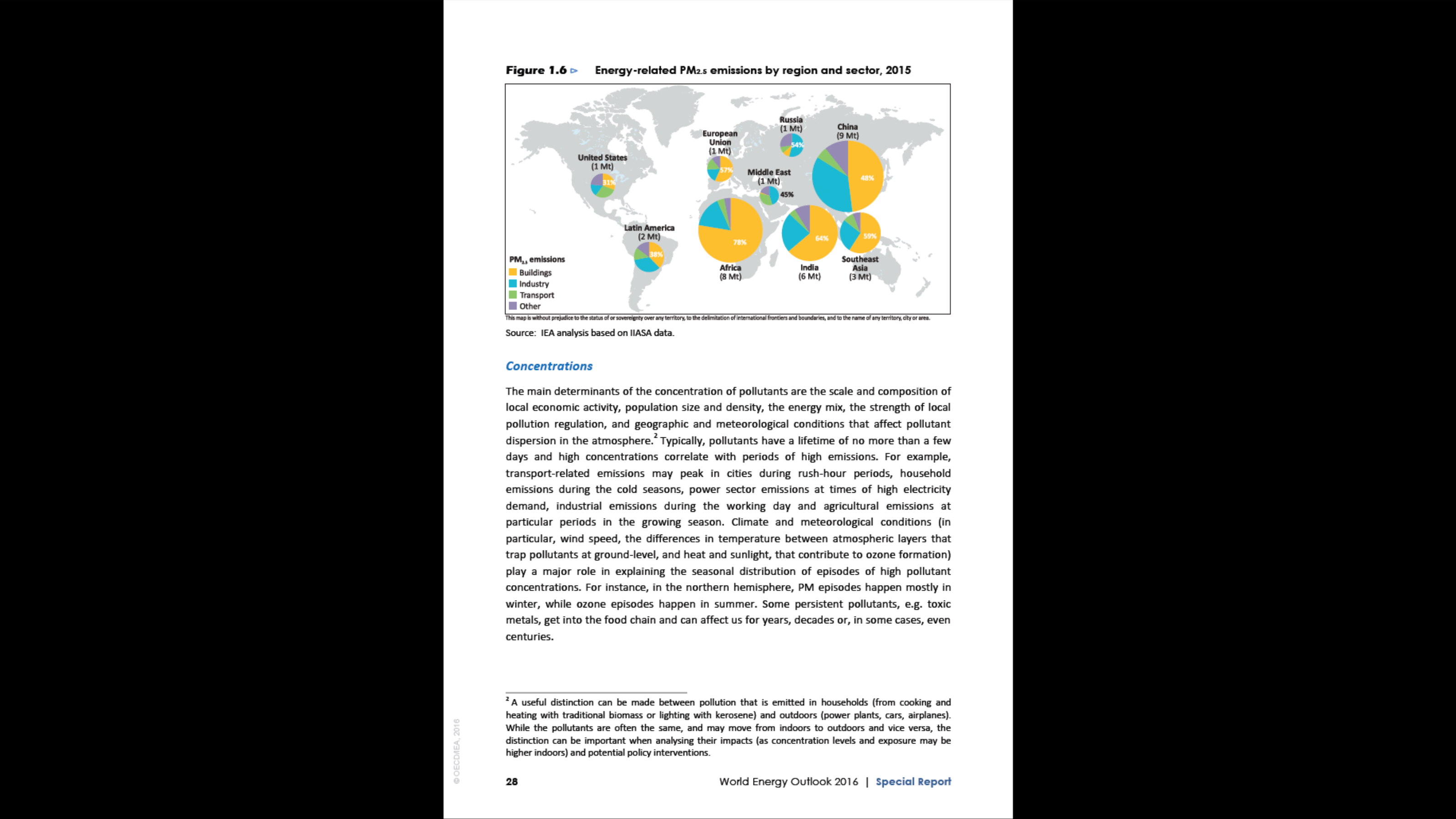 YANN DELABRIERE
16
ECOLE NORMALE SUPERIEURE – OCTOBRE 2016 / JANVIER 2017
Principaux enjeux de l'industrie automobile : la pollution urbaine
Les états ont mis en place des réglementations de plus en plus restrictives pour réduire la pollution atmosphérique, notamment pour les voitures particulières  (mais aussi les véhicules commerciaux)
NOx / PM emissions targets [g/km ; 2000-2020]
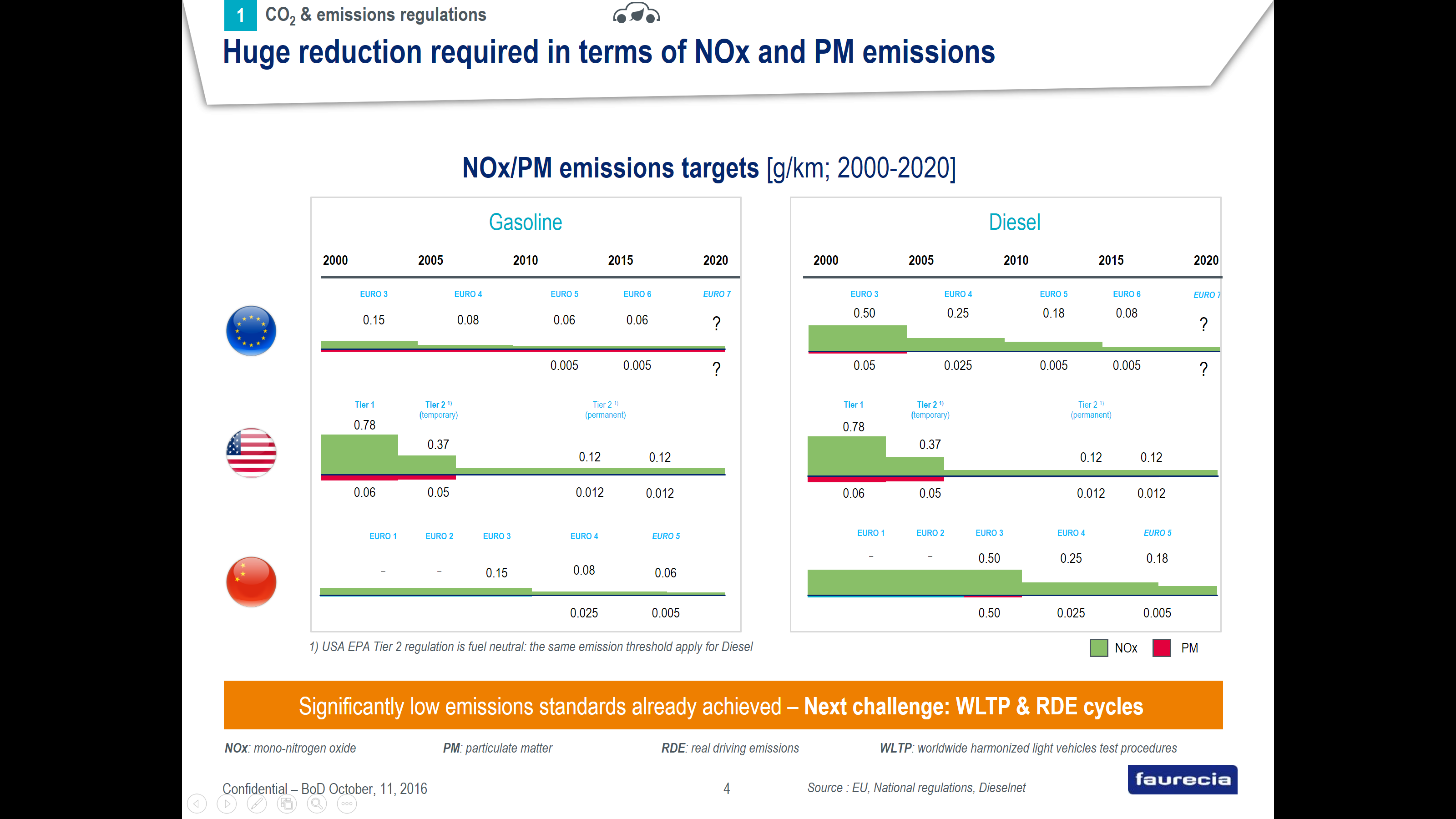 YANN DELABRIERE
17
ECOLE NORMALE SUPERIEURE – OCTOBRE 2016 / JANVIER 2017
Principaux enjeux de l'industrie automobile : la pollution urbaine
Ces réglementations auront pour effet de réduire la part des moteurs diesel et d'accélérer le développement des véhicules hybrides et électriques
Diesel share in new car salesBase scenario forecast  [EU 28;]
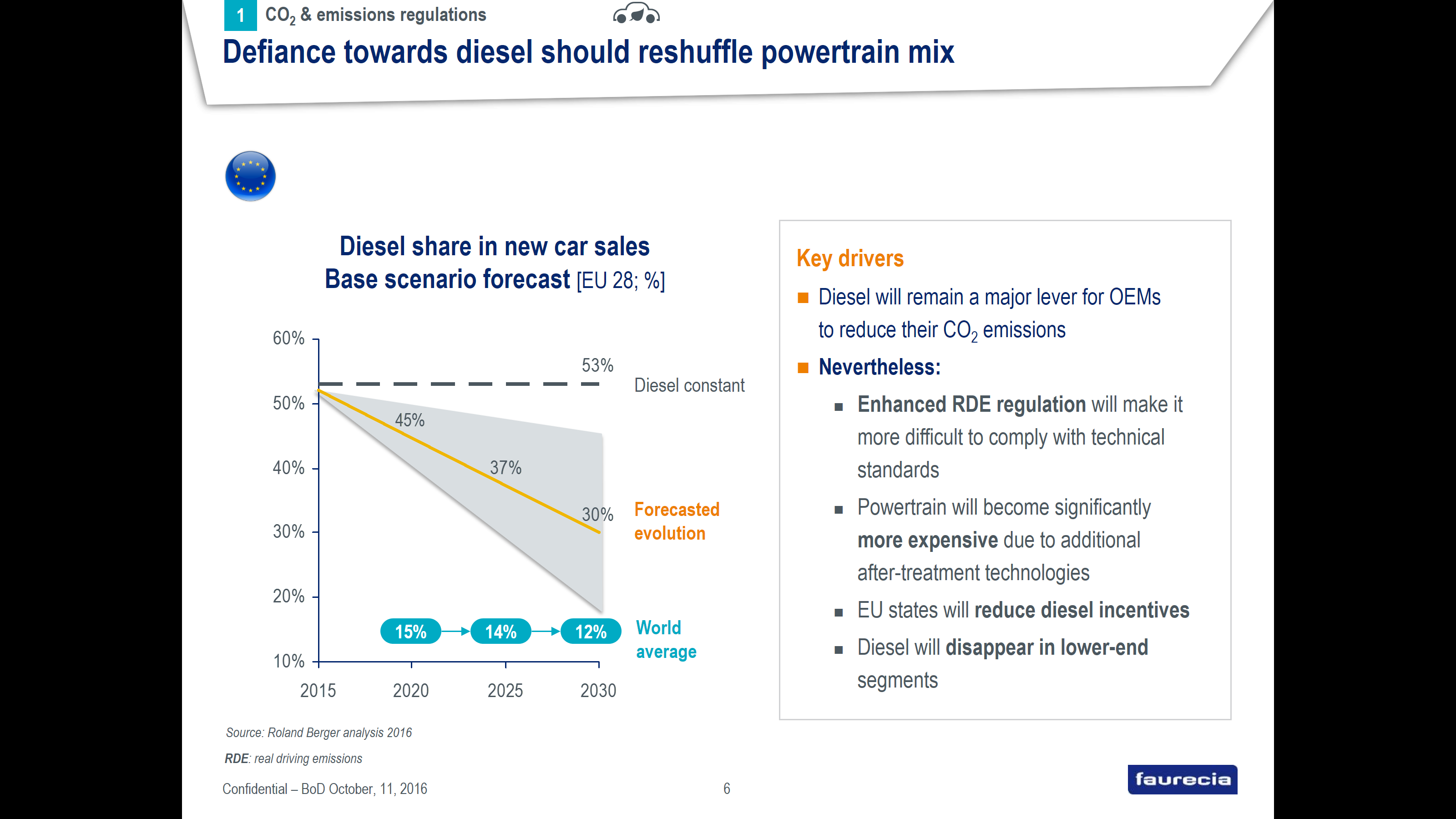 YANN DELABRIERE
18
ECOLE NORMALE SUPERIEURE – OCTOBRE 2016 / JANVIER 2017
Principaux enjeux de l'industrie automobile : voiture connectée, voiture autonome
Le développement des technologies de l'information et de la communication (TIC) et notammentde la téléphonie mobile, des services internet, de l'Internet des Objets (Internet of Things –IOT),du Big Data et de l'intelligence artificielle entraînent une transformation fondamentale de l'automobile sous trois évolutions successives :
La voiture connectée, capable de recevoir des informations mises à disposition des occupants et d'émettre des informations à destination de prestataires du services, du milieu ambiant et notamment des autres véhicules, d'autres parties prenantes
La voiture autonome, capables d'utiliser ces informations pour acquérir des capacités d'assistance, d'autonomie partielle de conduite, puis à plus long terme d'autonomie complète
De nouveaux services de mobilités, allant des services de navigation et de guidage (Waze)aux services de transport urbain (Uber), au co-voiturage (Bla Bla Car), au réseau automatiséde transport individuel (Robocab)

Les évolutions font émerger de nouveaux acteurs, partenaires ou concurrents des constructeurset équipementiers automobiles conventionnels
Des prestataires de services Internet
Des opérateurs potentiels de systèmes de transport (Google, Amazon)
YANN DELABRIERE
19
ECOLE NORMALE SUPERIEURE – OCTOBRE 2016 / JANVIER 2017
3
Connected car is becoming a standard, with expanding service range
Connected & autonomous vehicles
A vehicle with access to mobile network…
… exchanging 2 ways data with its environment…
Connected car penetration1) [% car passenger sales; global]
OEMs(Distant access, diagnosis,…)
Road infrastructures(Traffic lights, parking, tolls…)
35%
Humans(Drivers, pedestrians…)
Mobile devices
(Mobile, tablet, smartwatch…)
2013
2015
2018
2025
Key drivers
E-call legal obligation (starting April 2018 in EU)
Customer expectations for infotainment
Technology developments (Autonomous Vehicles)
Service providers(Leaser, insurance, hotel…)
Other vehicles
(Crash avoidance,…)
1) includes connected car services via embedded modem and/or Smartphone
Source: Roland Berger analysis 2016
Confidential – BoD October, 11, 2016
Principaux enjeux de l'industrie automobile : voiture connectée, voiture autonome
Percentage of customers using or wanting to use connected vehicles 
features in their next car
Relative importance of connected car services
47%
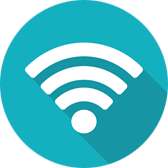 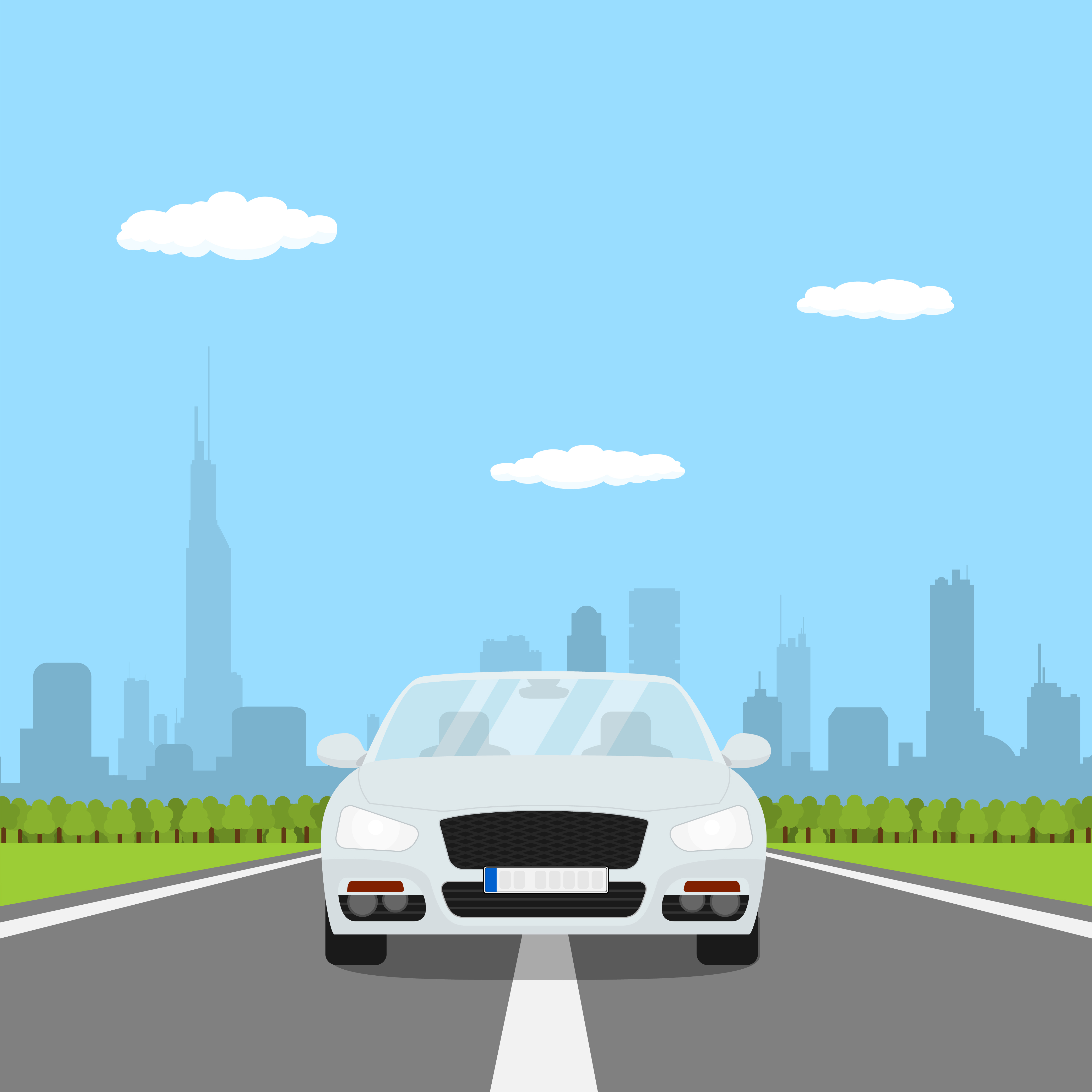 All markets
78
84
59
72
UK
70
78
47
55
USA
72
77
44
65
France
66
78
34
53
Germany
70
78
54
57
Brazil
78
87
60
72
China
85
89
70
86
India
90
89
79
91
Vehicle management
Driving & safety
Infotainment
Customer care & aftersales services
All markets
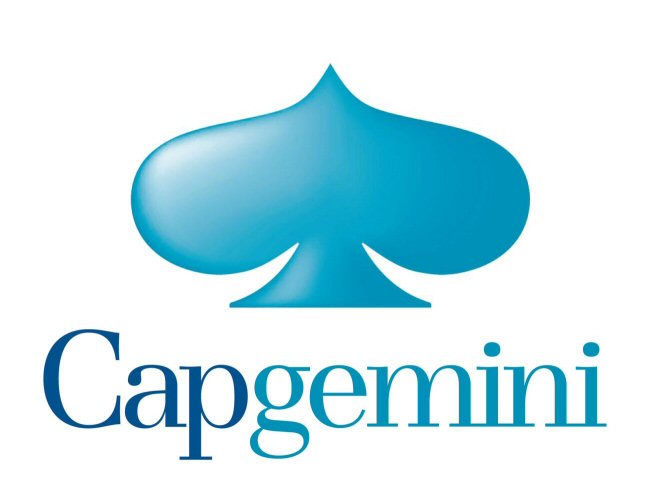 YANN DELABRIERE
21
ECOLE NORMALE SUPERIEURE – OCTOBRE 2016 / JANVIER 2017
3
Vehicles will progressively cross 5 levels to become fully autonomous
Connected & autonomous vehicles
Automation levels
AD core components
Use case and availability date
Automation level (SAE)
Description
HD GPS
V2X
Other infotainment
In-Vehicle Infotainment & Telematics
5
Full automation
2025-30
Ex: full robocab
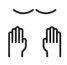 Full automation, no more driver required
HMI
& adaptable interior
First inch instrument panel
Voice recognition
Cloud
HD Maps
4
High
automation
2025
Ex: urban
auto-pilot
400-800 €
High automation, full autonomous drive in specific environments
Driving rules
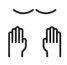 Electronic Control Unit
Path planning
Obstacles detection
2020
Ex: highway 
auto-pilot
3
Conditional
automation
Sens
Conditional automation, driver has to take control back from car at any time
Sensors
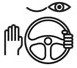 500-1000 €
Cameras
Software
LIDAR
Redundancy
600-1200 €
Braking
2016
Ex: in lane traffic-jam assistant
Steering
2
Partial automation
Partial automation, limited autonomous drive in very specific conditions
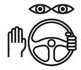 Actuation
Power supply
Braking
700-1400 €
Steering
Powertrain
1
Driver assistance
2016
Ex: line keeping system
Driver assistance, limited lateral or longitudinal control
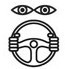 300-600 €
Total OEM additional cost: 2500-5000 € 2)
Faurecia related components
AD: autonomous driving	HMI: human machine interfaceLIDAR: light detection and ranging
Confidential – BoD October, 11, 2016
1) Depending on vehicle version
3
Connected & autonomous vehicles
Many investments / partnerships for 2020-25 AD launch plans
RNissan to launch 10+ models with AD in the next four years
250 employees dedicated on AD at Alliance level
€400 m investments over 2016-2020 in AD Programs

Step-by-step approach on all scenarii at different automation levels
Important part of Toyota Research Institute ("TRI") dedicated to Autonomous Driving (500 M€ investment)

Progressive entry on AD (level 2 and 3 as a first step)
R&AE department is fully dedicated to level 4 and 5 (2nd step)
Acquisition of Here (digital mapping) for $3 bn with BMW and Audi

Strategy focused on level 4 mainly
~350 multidisciplinary people being structured in AD Program

Will to produce the safest cars on the road with autonomous drive
€55 m invested for Drive me project in Goteborg, and $300 m to be invested jointly with Uber for self-driving cars in Pittsburgh

Objective to replace Uber's 1+ million drivers with robot drivers
Recruitment of hundreds of engineers & robotics experts in 2015-16
First self-driving fleet arrives in Pittsburgh in August 2016

Recruitment and invest. to redefine the car customer experience
~1,900 employees working on the "Titan" project
Estimated €350 m invested so far on AD system (SW)

Focus on level 4 in all scenes to develop car as a service offer
200+ employees dedicated to self-driving car Program
$3+ bn invested in acquisitions 2013/2014
Autonomous vehicles ambitions of key players
Key AD models
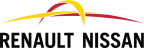 Google Car AD system2018
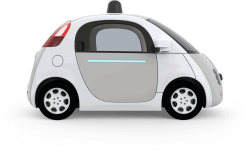 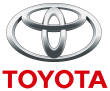 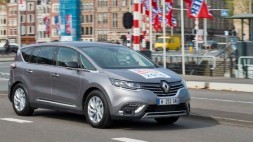 Traditional OEMs
Renault Espace 2 AD 2020
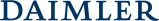 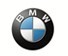 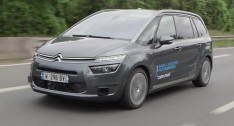 PSA C4 AD2020
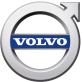 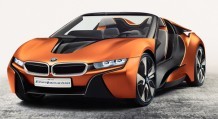 BMW iNext2020+
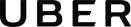 Apple i-Car / TitanAD system2020+
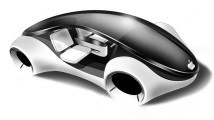 Newdigital players
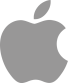 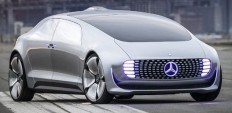 Mercedes F0152020+
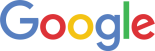 Confidential – BoD October, 11, 2016
AD: autonomous driving
3
New mobility services could further disrupt the automotive landscape
Connected & autonomous vehicles
Various usage and mobility models will co-exist (car sharing, fleet sharing ride sharing…)
Disruptive model such as Robocabs will replace significant share of current means of transportation (incl. car ownership)
New B2B market will appear (standardized models, in large volumes sold to service mobility operators (Uber like…)
Significant fleets to appear in 2030
New mobility services
Singapore experimentation example: Nutonomy autonomous cabs
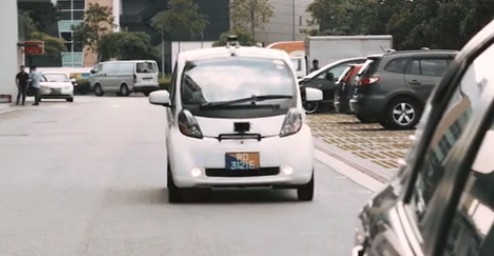 Autonomous cabs pilot in Singapore
Partnership with Renault & Mitsubishi
First test run in a pilot district in 2016
Fleet of 6 cars now, and ~12 by end of 2016
Extension to the whole Singapore city in 2018
Start of exports in 10+ cities in 2020
Robocab offers total TCO breakthrough
4x cheaper than taxi
2x more passenger kilometers than taxi
2x more profitable than taxi
Confidential – BoD October, 11, 2016
Source: Roland Berger analysis 2016
Google concept self-driving car (2nd generation)
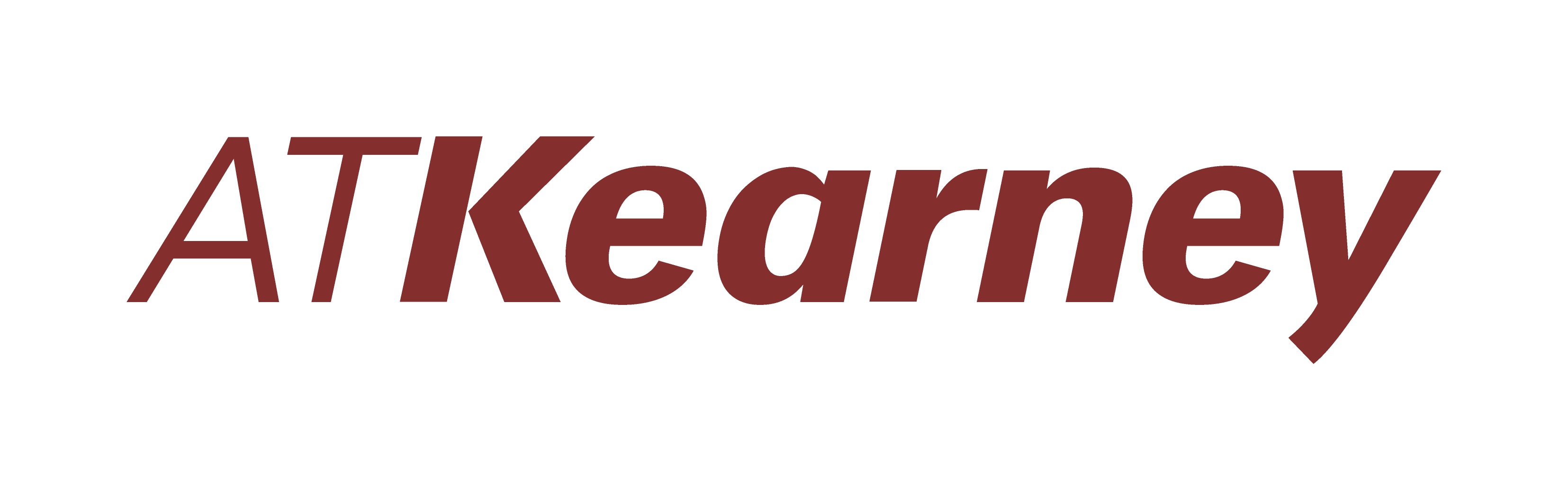 YANN DELABRIERE
25
ECOLE NORMALE SUPERIEURE – OCTOBRE 2016 / JANVIER 2017
Principaux enjeux de l'industrie automobile : conclusion
Une industrie globale, avec un nombre réduit de joueurs, mais tous déployés à l'échellemondiale, engagés dans une compétition globale

Une compétition dont les principaux moteurs sont :
L'efficacité, les coûts, la qualité
Mais surtout les produits et l'innovation (renouvellement rapide des gammes,consommation de carburant et émissions de CO2, émissions polluantes, nouvelles motorisations, nouvelles mobilités…)

Une compétition qui met en jeu des moyens importants en terme de recherche et développement, d'investissements et donc de marge pour financer l'ensemble.La capacité et la stratégie d'investissement global est donc un élément essentiel et différentiant de stratégie à long terme
YANN DELABRIERE
26
ECOLE NORMALE SUPERIEURE – OCTOBRE 2016 / JANVIER 2017
Principaux enjeux de l'industrie automobile : conclusion
Chiffres 2015
YANN DELABRIERE
27
ECOLE NORMALE SUPERIEURE – OCTOBRE 2016 / JANVIER 2017
Principaux enjeux de l'industrie automobile : conclusion
On revient donc aux thèmes structurants d'une réussite industrielles, déjà analyséssur l'industrie en général :
Le caractère déterminant de l'innovation produit et process, de la rechercheet développement
La capacité de financer l'effort correspondant à travers les marges bénéficiaires
La taille et la qualité du marché national déterminant en partie la capacité innovative
L'écosystème local d'entreprises concurrentes, de fournisseurs de pièces, de machines,de technologie
Une vision à long terme sur le plan managérial et financier

Thèmes que l'on pourra détailler en analysant plus précisément une comparaison France / Allemagne sous un angle automobile
YANN DELABRIERE
28
ECOLE NORMALE SUPERIEURE – OCTOBRE 2016 / JANVIER 2017